Statin-Associated Side Effects
Purpose
Describe incidence of statin-associated side effects (SASE), particularly statin-associated muscle symptoms (SAMS)
Review the approach to addressing patients with potential SASE or SAMS
3
[Speaker Notes: The purpose of this deck is to review the incidence of statin-associated side effects, and approaches to managing them.

Note that the terminology “statin intolerance” is no longer used.  Instead, the preferred terminology is “statin-associated side effects” and “statin-associated muscle symptoms.”  This new terminology reflects the fact that most patients are able to tolerate a statin re-challenge with a different statin or lower dose.]
Statin Side Effects: Rumored and True
Patients hear about a long list of potential side effects from statins:
Grundy SM, et al.  2018 AHA/ACC Cholesterol Guideline.  Circulation. 2019;139:e1082–e1143.
[Speaker Notes: One of the greatest challenges to statin use is the long list of side effects (both rumored and true) that concern patients.  For many of these side effects, the risk is minimal or non-existent, but nevertheless, patients have heard about them and have valid concerns.  These side effects can come up in discussions about initiating statins, and later as concerns that can influence long-term medication adherence.  

Some of the most common side effects that patients hear about are muscle problems, diabetes, liver problems, memory problems, cataracts, and cancer.  On the following slides, we’ll review the actual risk of each of these potential side effects, and how to manage these side effects if they occur.]
Statin-Associated Muscle Symptoms (SAMS)
Risk
Serious statin-induced muscle injury: <0.1%
SAMS: 5-20%
Tendonitis: no association


Assess and document aches and pains before initiating statins
Check CK for severe symptoms or objective weakness
ACC’s Statin Intolerance tool: http://tools.acc.org/ldl/StatinIntolerance/index.html#!/
Sort out whether symptoms are statin-induced
What to do next
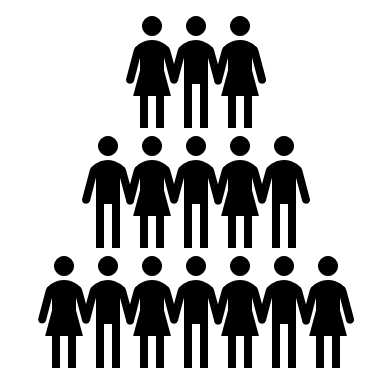 Management
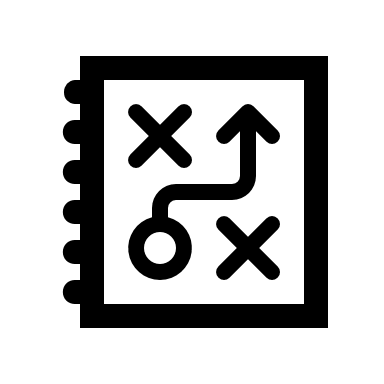 Newman CB, Preiss D, Tobert JA. Statin Safety and Associated Adverse Events: A Scientific Statement from the American Heart Association. Arterioscl Throm Vas. 2019;39:e38–e81.
Grundy SM, et al.  2018 AHA/ACC Cholesterol Guideline.  Circulation. 2019;139:e1082–e1143.
[Speaker Notes: Far and away, the most common concern that patients have is the risk of muscle symptoms.  The acronym “SAMS”, which stands for statin-associated muscle symptoms, is the current preferred terminology for this set of symptoms.  

The risk of serious statin-induced muscle injury, including rhabdomyolysis, is <0.1% in clinical trials.  In other words, fewer than one in a thousand patients will experience a serious muscle injury.  So, you might observe it at some point in your practice, but it is extremely rare.  Despite the rare rate of serious muscle problems in clinical trails, patients report muscle symptoms frequently.  About 5-20% of patients report muscle symptoms after initiating a statin.   These symptoms can be bothersome, even if they’re not dangerous, and can drive non-adherence.  

It’s also worth noting that statins have not been shown to cause tendonitis, although patients may ask about it.

Most assessment of possible SAMS is done by history and physical exam.  Ideally, assess and document any aches and pains that your patient has before initiating a statin so that you have an objective baseline to compare to later on.  You only need to check creatinine kinase in patients with severe pain or objective weakness.  Otherwise, the American College of Cardiology’s Statin Intolerance tool is helpful for guiding your conversation with your patient to determine if their symptoms are likely to be due to their statin.  We’ll discuss what to do for patients experiencing muscle symptoms due to their statin later on slide 9.]
Type 2 Diabetes Mellitus
Risk
Newly-diagnosed diabetes mellitus: ~0.2% per year



Assess for Type 2 DM risk factors before statin initiation
Net benefit of statins outweighs risk
Continue statin, even with new-onset DM after statin initiation
Emphasize lifestyle therapy
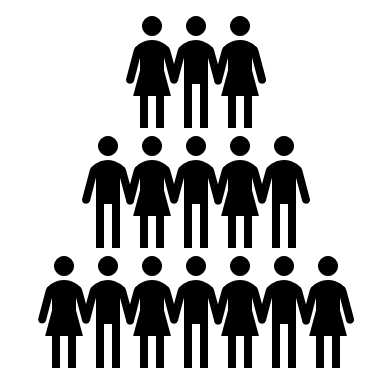 Management
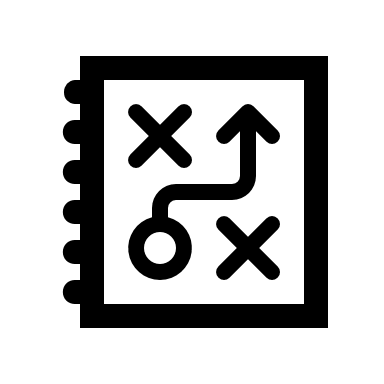 Newman CB, Preiss D, Tobert JA. Statin Safety and Associated Adverse Events: A Scientific Statement from the American Heart Association. Arterioscl Throm Vas. 2019;39:e38–e81.
Grundy SM, et al.  2018 AHA/ACC Cholesterol Guideline.  Circulation. 2019;139:e1082–e1143.
[Speaker Notes: Another SASE that has garnered a lot of media attention is the risk for new-onset diabetes in people taking statins.  In large clinical trials, the risk of new-onset type 2 diabetes is approximately 0.2% of patients for each year of taking statins.  In other words, the risk of developing type 2 diabetes is very small, but there does appear to be a real risk.

Prior to initiating a statin, assess and document risk factors for type 2 diabetes in your patient, and address these risks in discussions with your patient.  However, note that the net benefit of statins clearly outweighs risk, so it is not recommended to avoid using statins because of the risk of developing type 2 diabetes.  Even if your patient actually goes on to develop type 2 diabetes after initiating their statin, the recommendations are to continue the statin while managing the patient’s type 2 diabetes.  It is critical to emphasize lifestyle therapy in patients who develop type 2 diabetes as well as those with risk factors for developing type 2 diabetes.]
Liver Problems
Risk
Serious hepatotoxicity: ~0.001%



LFTs only need to be checked in patients exhibiting symptoms
No baseline needed (unless chronic stable liver disease)
No routine monitoring needed (unless chronic stable liver disease)
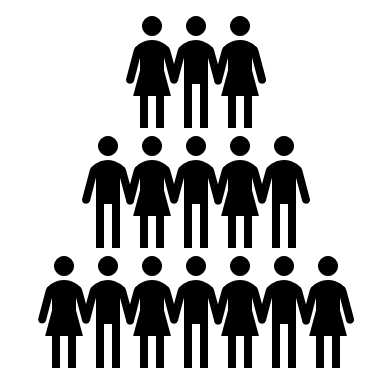 Management
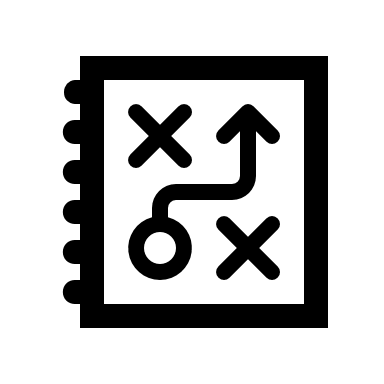 Newman CB, Preiss D, Tobert JA. Statin Safety and Associated Adverse Events: A Scientific Statement from the American Heart Association. Arterioscl Throm Vas. 2019;39:e38–e81.
Grundy SM, et al.  2018 AHA/ACC Cholesterol Guideline.  Circulation. 2019;139:e1082–e1143.
[Speaker Notes: Liver problems are another SASE that has received media attention over the years.  Indeed, for many years, physicians were also encouraged to monitor for liver problems and counsel patients regarding the potential risk.  However, decades of data in thousands of patients has demonstrated that the risk of serious hepatotoxicity is only about 0.001%.

Given this extremely low risk, statin guidelines have evolved.  There is no longer a recommendation to routinely check liver function tests at baseline, or to monitor LFTs while a patient is taking a statin.  LFTs are only indicated if a patient is exhibiting concerning symptoms or signs.  LFTs are indicated in patients with chronic stable liver disease – it is recommended to check a baseline level and monitor routinely.]
Dementia
Risk
Dementia: No increased risk
Cognitive function: No decline


Dialogue with patient emphasizing no evidence for risk
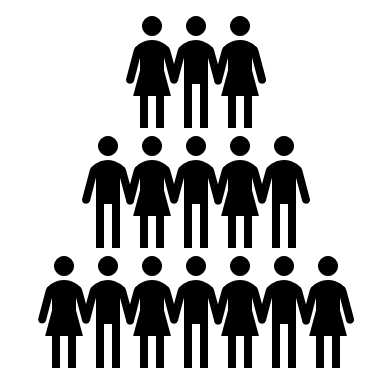 Management
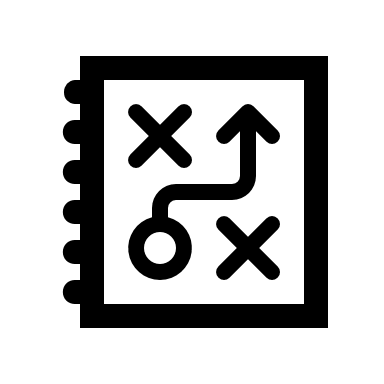 Ott BR, Daiello LA, Dehabreh IJ, et al. Do Statins Impair Cognition? A Systematic Review and Meta-Analysis of Randomized Controlled Trials. J Gen Intern Med. 2015 Mar; 30: 348–358.
Grundy SM, et al.  2018 AHA/ACC Cholesterol Guideline.  Circulation. 2019;139:e1082–e1143.
[Speaker Notes: Multiple meta-analyses have been conducted to assess the impact of statin use on cognitive function and dementia.  One of the most recent meta-analyses by Ott and colleagues examined records from over 27,000 patients from 23 randomized controlled trials.  There was no increased risk for new dementia diagnoses and other adverse cognitive outcomes.  Additionally, there was no decline observed on cognitive function testing in these patients.  This was also true in patients with an established diagnosis of Alzheimer’s: statins do not cause a decline in cognition for these people.

So, the management of patients concerned about this side effect is to counsel them appropriately that statins are safe in regard to dementia and memory concerns.]
Cataracts
Risk
Cataracts: no convincing evidence



Dialogue with patient emphasizing no evidence for risk
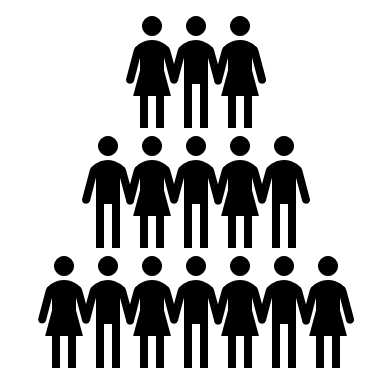 Management
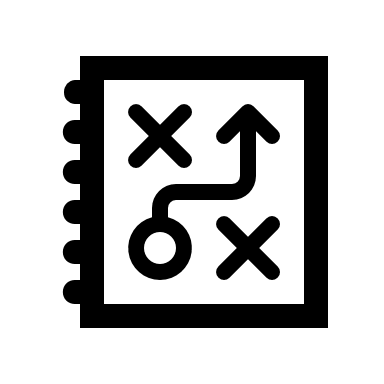 Newman CB, Preiss D, Tobert JA. Statin Safety and Associated Adverse Events: A Scientific Statement from the American Heart Association. Arterioscl Throm Vas. 2019;39:e38–e81.
Grundy SM, et al.  2018 AHA/ACC Cholesterol Guideline.  Circulation. 2019;139:e1082–e1143.
[Speaker Notes: Questions regarding cataract risk have come up in studies, however, there is no convincing evidence for increased risk of cataracts with statin use.
Counsel patients accordingly.]
Cancer
Risk
Cancer: no convincing evidence



Dialogue with patient emphasizing no evidence for risk
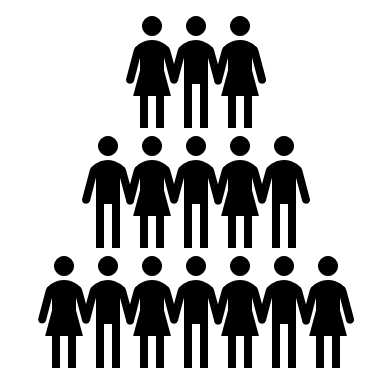 Management
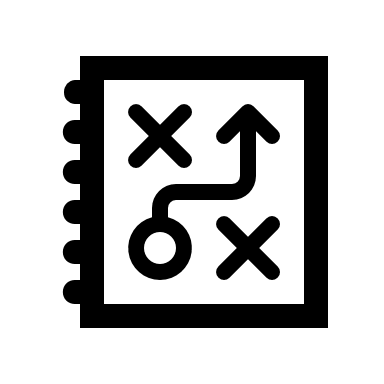 Newman CB, Preiss D, Tobert JA. Statin Safety and Associated Adverse Events: A Scientific Statement from the American Heart Association. Arterioscl Throm Vas. 2019;39:e38–e81.
Grundy SM, et al.  2018 AHA/ACC Cholesterol Guideline.  Circulation. 2019;139:e1082–e1143.
[Speaker Notes: Cancer is also a concern frequently mentioned by patients, but there is no evidence (despite years of clinical trial data and surveillance) that statins increase risk for any cancer.

Counsel patients accordingly.]
Steps to Addressing SASE
Grundy SM, et al.  2018 AHA/ACC Cholesterol Guideline.  Circulation. 2019;139:e1082–e1143.
[Speaker Notes: Addressing SASE with patients starts with good counseling and shared-decision making in the beginning.  Give patient information about the real risks and explain that even if they experience a symptom, which is highly unlikely, you can almost certainly address and fix it.  Offer patients a safe space to share their concerns – remember, they’ve heard a lot of conflicting and confusing information from family, friends, and the media.  Encourage patients to tell you if they experience symptoms so that you can manage it together, as opposed to just stopping their medication without telling you.  For the most part, focus your counseling on the benefits of statins and the idea that you’ll be there to address any issues that arise.

If patients complain of symptoms after initiating a statin, conduct an appropriate assessment. The ACC’s Statin Intolerance tool provides a lot of guidance for assessing side effects, determining whether the side effect is likely statin-associated, and deciding next steps.  The most important step in assessing side effects is taking a good history and physical – in some cases, laboratory testing may be indicated.

Generally speaking, if a side effect is likely to be statin-associated, the next step is to switch to a different statin at the same intensity.

If the symptom still persists, try lowering the intensity of the statin.

For the very few patients who are unable to tolerate multiple statins at different doses, discontinuing the statin and using other medications like ezetimibe may be appropriate.  It is worth noting that guidelines recommend against using coenzyme Q to manage SAMS.]
<<Placeholder for center performance>>
How are we doing?

Insert site-specific data here
Review with team performance in each of the three high risk groups
<<Placeholder for next steps>>
Given our data, what are we doing to improve?

Insert plans for quality improvement and associated timeline